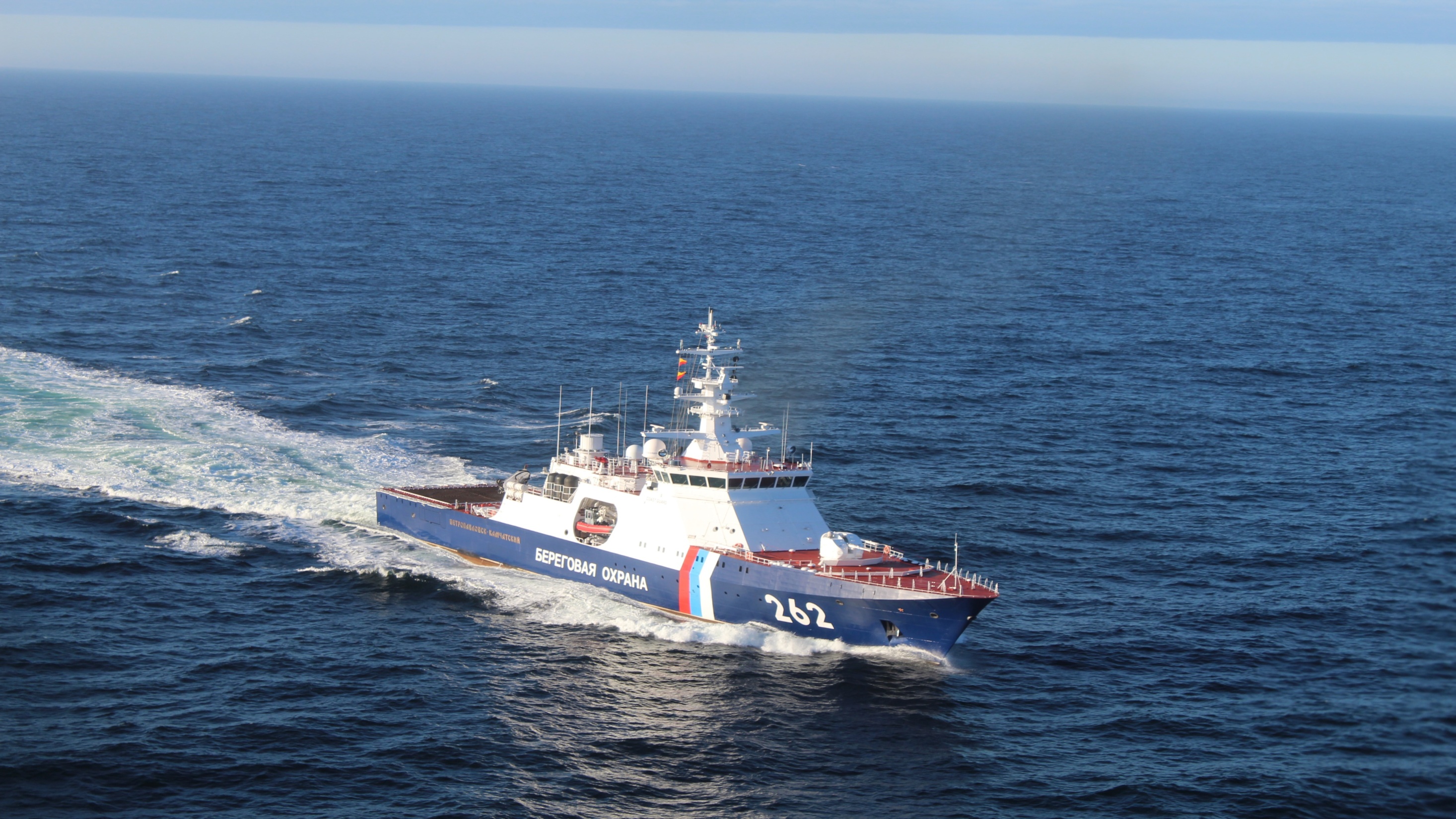 ПОГРАНИЧНОЕ УПРАВЛЕНИЕ ФСБ РОССИИ ПО ВОСТОЧНОМУ АРКТИЧЕСКОМУ РАЙОНУ г. ПЕТРОПАВЛОВСК-КАМЧАТСКИЙ
ВОЕННАЯ СЛУЖБА ПО КОНТРАКТУ В ПОГРАНИЧНОЙ СЛУЖБЕ ФСБ РОССИИ
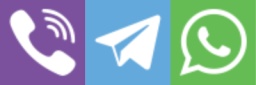 +7 914 999 6334
+7 914 780 5055
СИЛОВЫЕ СТРУКТУРЫ РОССИЙСКОЙ ФЕДЕРАЦИИ *
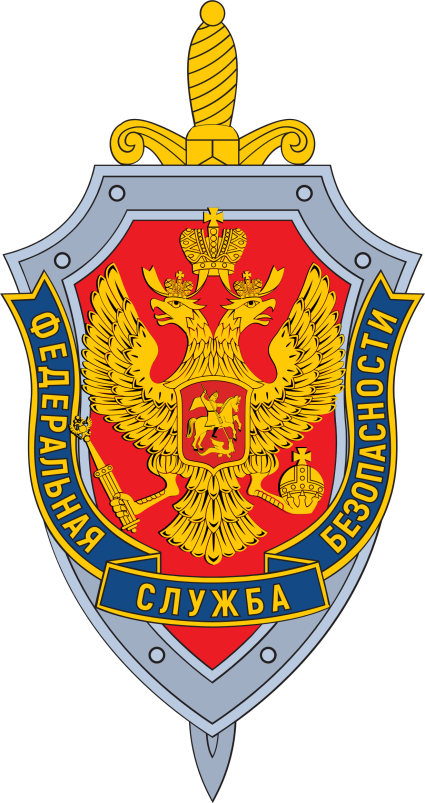 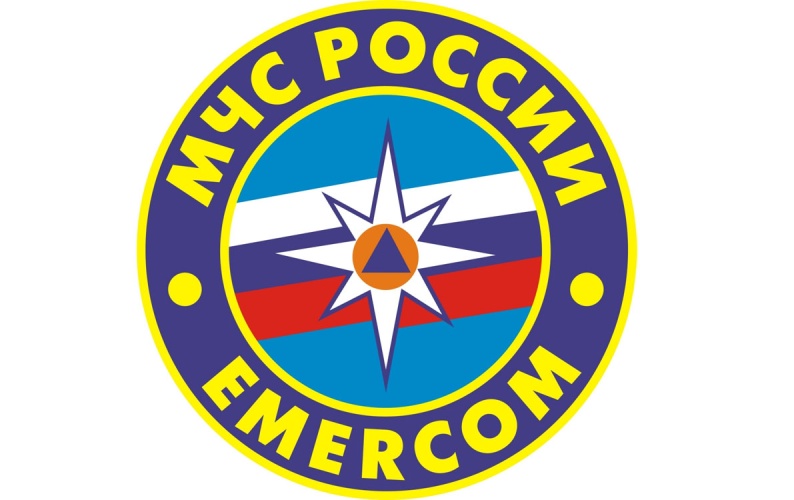 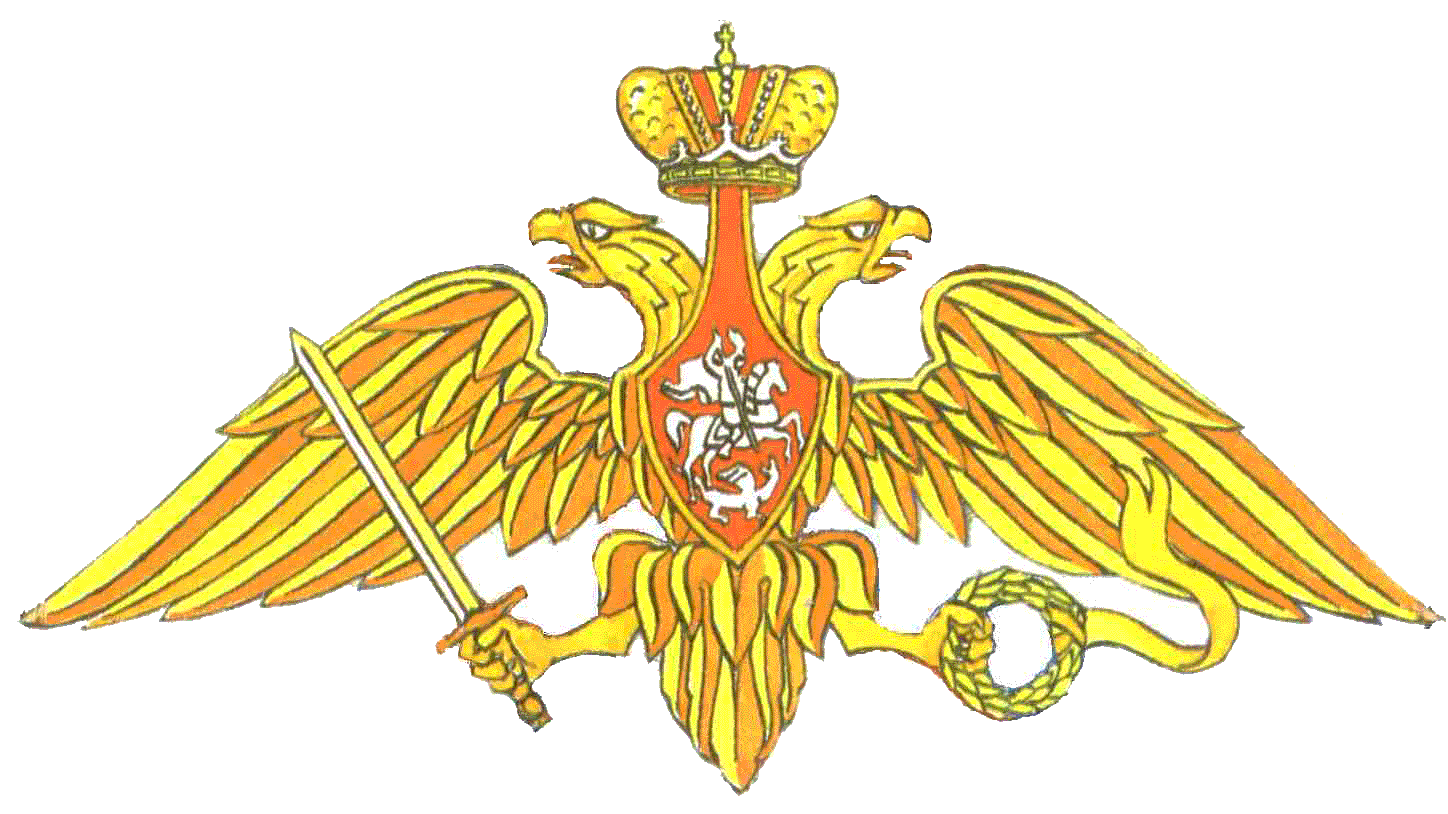 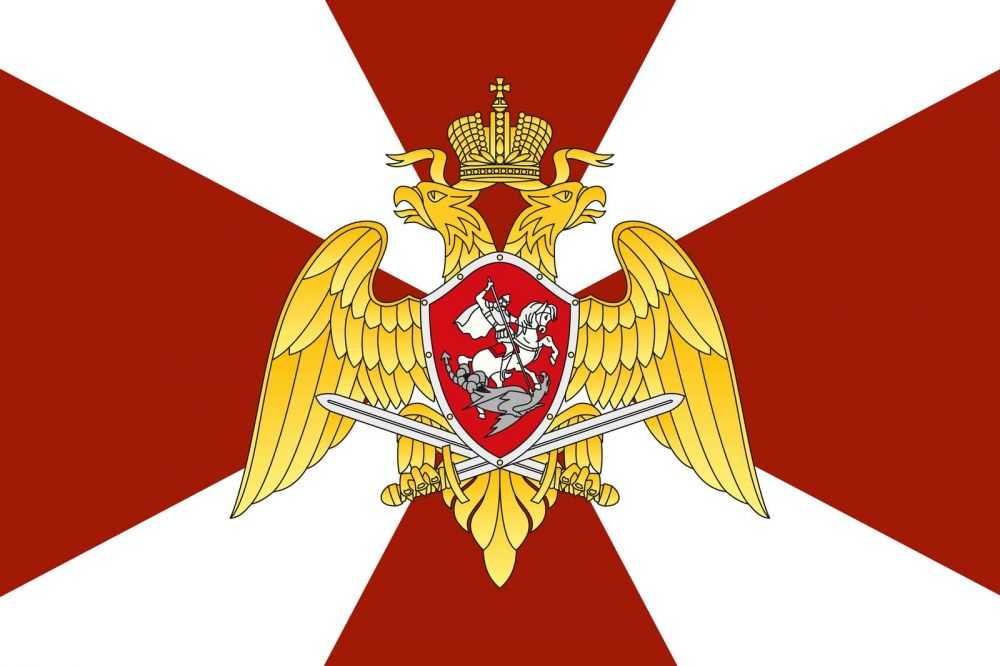 МЧС
Министерство обороны
Росгвардия
ФСБ РФ
*  примеры
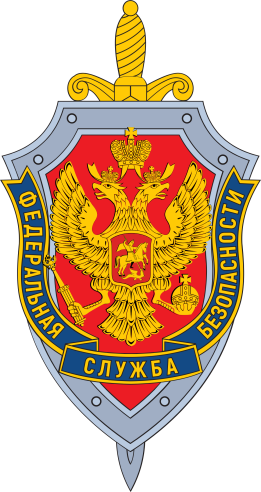 Основные направления деятельностиФедеральной службы безопасности
контрразведывательная деятельность;
борьба с терроризмом;
борьба с преступностью;
разведывательная деятельность;
пограничная деятельность;
обеспечение информационной безопасности.
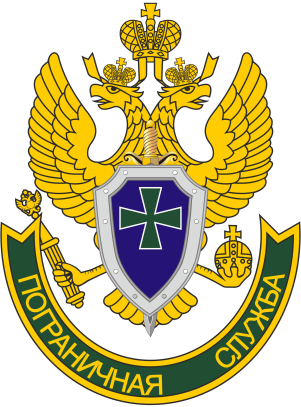 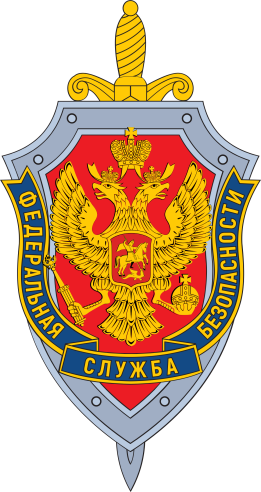 Основные задачи пограничной службы
Защита и охрана Государственной границы в целях недопущения ее противоправного прохождения, обеспечение  соблюдения физическими и юридическими лицами режима Государственной границы, пограничного режима и режима в пунктах пропуска через Государственную границу;
Охрана внутренних морских вод, территориального моря, исключительной экономической зоны, континентального шельфа РФ и их природных ресурсов в целях их сохранения, защиты и рационального использования;
Осуществление государственного контроля в сфере охраны морских биологических ресурсов.
Пограничная служба
Береговая охрана
Пограничная охрана
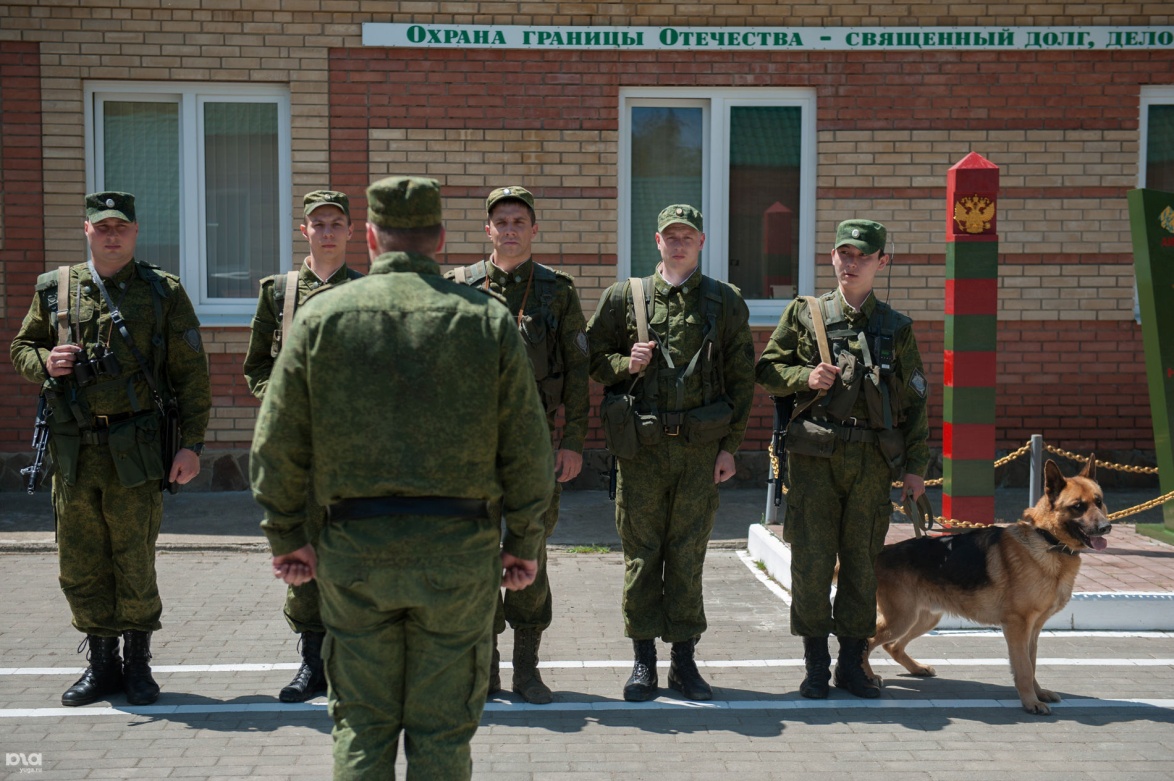 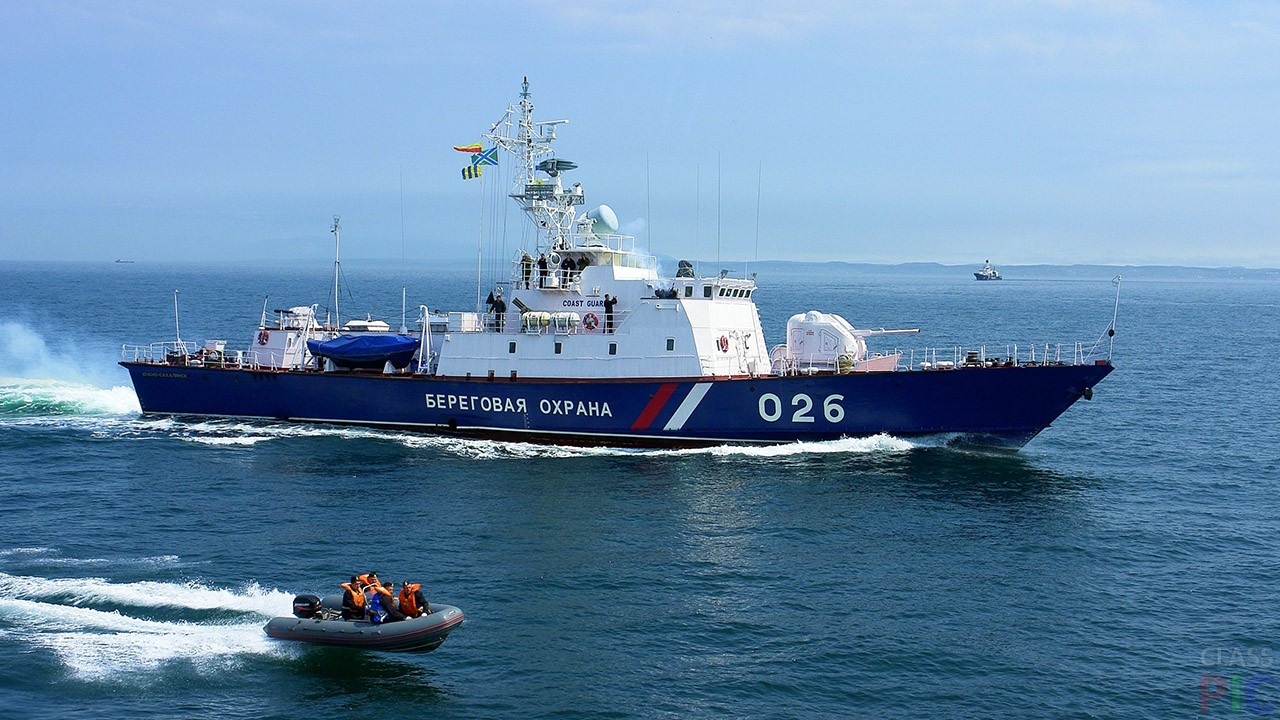 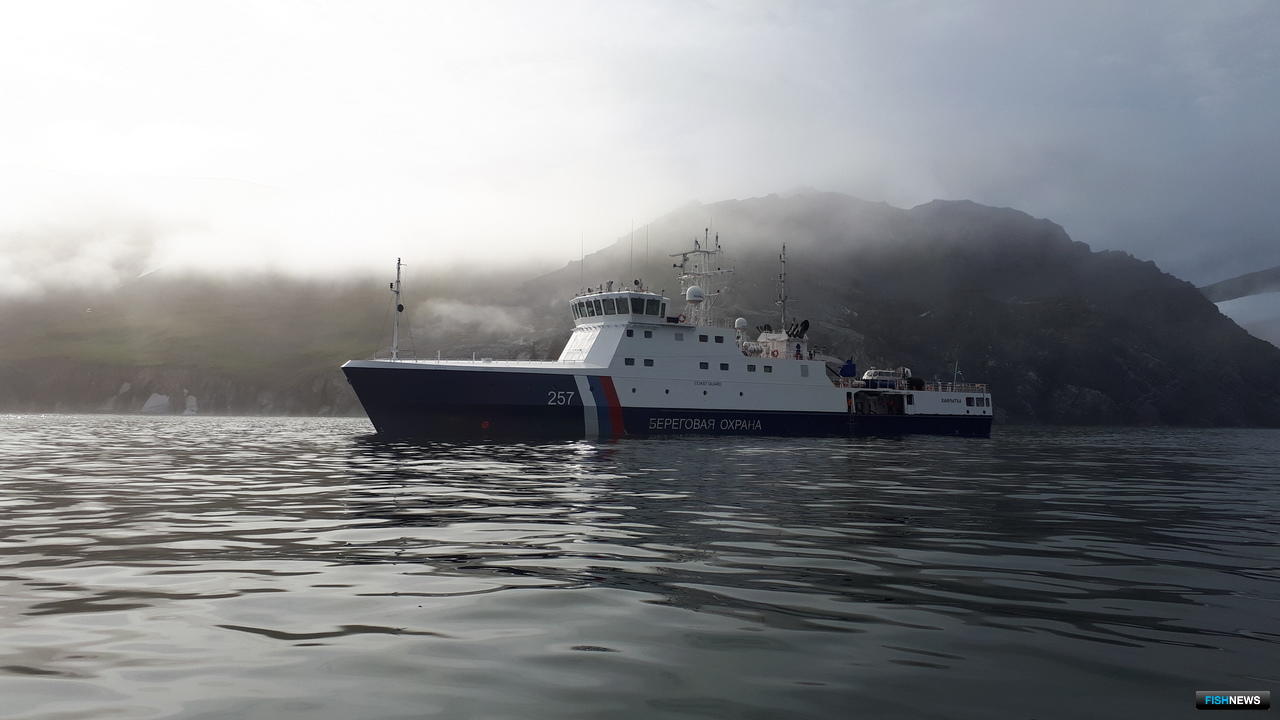 Корабельный состав Пограничного управления ФСБ России по восточному арктическому району
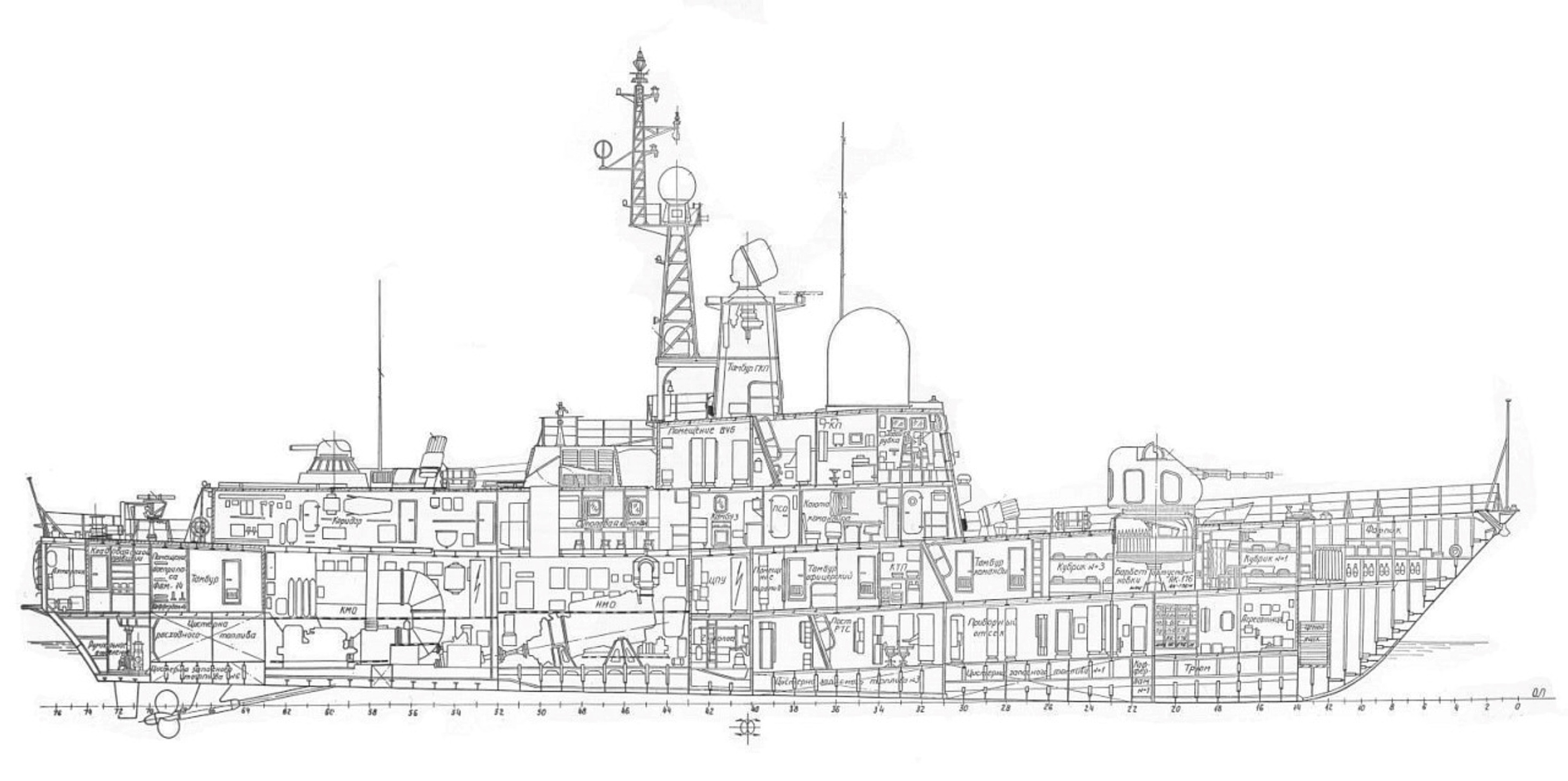 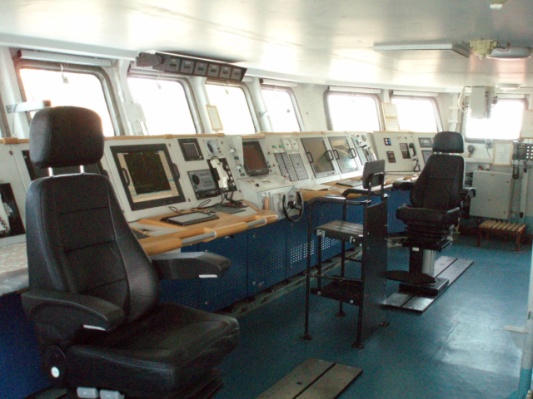 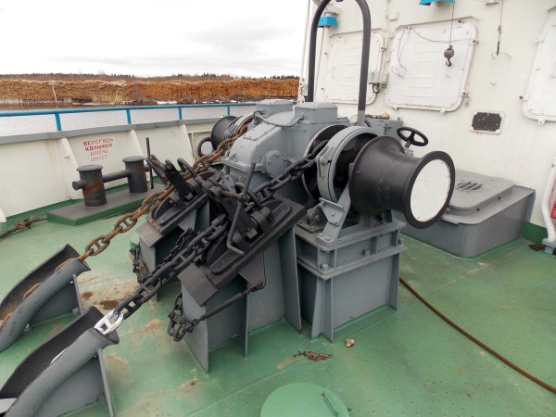 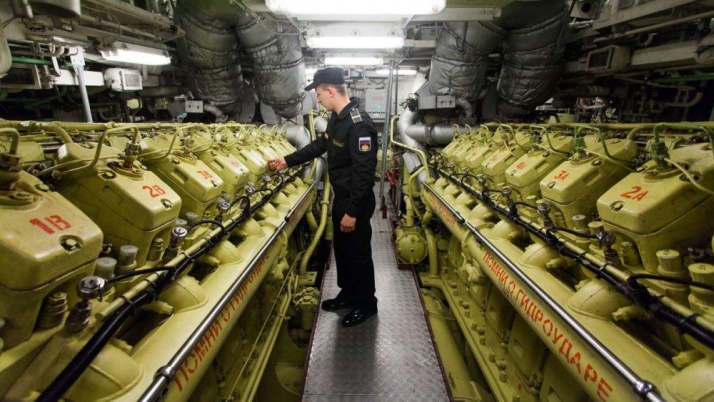 Пограничный сторожевой корабль 1 ранга проекта 22100 шифр «Океан»
Пограничный патрульный корабль 2 ранга проекта 22120 шифр «Пурга»
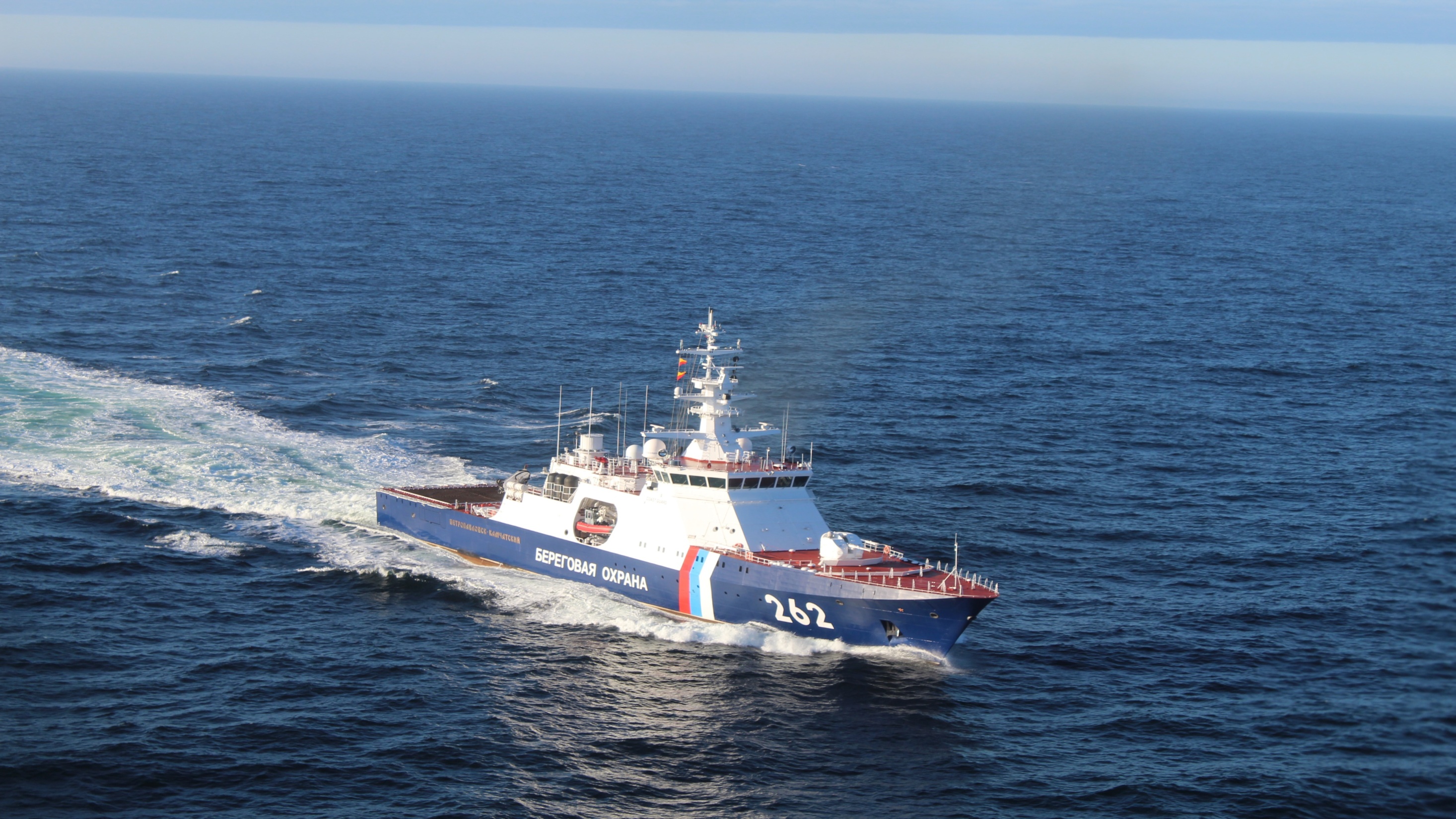 ПОГРАНИЧНОЕ УПРАВЛЕНИЕ ФСБ РОССИИ ПО ВОСТОЧНОМУ АРКТИЧЕСКОМУ РАЙОНУ г. ПЕТРОПАВЛОВСК-КАМЧАТСКИЙ
ВОЕННАЯ СЛУЖБА ПО КОНТРАКТУ В ПОГРАНИЧНОЙ СЛУЖБЕ ФСБ РОССИИ
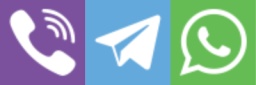 +7 914 999 6334
+7 914 780 5055